Города Эллады подчиняются Македонии Презентация к уроку  истории в 5 классе
Разработала:
 учитель истории МБОУ «Быковская ООШ» Яковлевского района
Отгадай выделенное слово:1. Известный греческий скульптор
2. Город, приславший отряд воинов на помощь афинянам в Марафонском сражении.
3. Автор поэм «Одиссея» и «Иллиада».
3. Автор поэм «Одиссея» и «Иллиада».  4. Главная площадь Афин.
4. Главная площадь Афин.
5. Холм с крутыми и обрывистыми склонами
5. Холм с крутыми и обрывистыми склонами6. Отец истории
6. Отец истории7. Район гончарных мастерских в Афинах
7. Район гончарных мастерских в Афинах8. Название должности военачальника в Греции
8. Название должности военачальника в Греции9. Автор скульптуры «Дискобол»
9. Автор скульптуры «Дискобол»10. Городок в Южной Греции
10. Городок в Южной Греции
Тема урока:

Города Эллады подчиняются Македонии
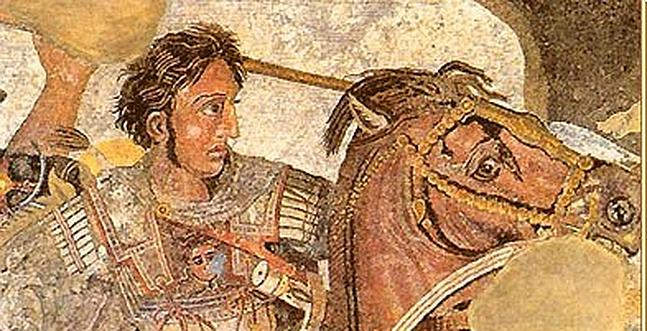 Цель урока:
Выяснить причины поражения Греции в борьбе с Македонией за свою независимость
План урока:
1. Упадок Греции в IV веке до н. э.
2. Усиление Македонии при царе Филиппе II.
3. Потеря Грецией независимости.
4. Приход к власти Александра.
Задание на урок:
Докажите,
 что Македония к началу IV века была более сильным государством, чем Греция
1. Упадок Греции в IV веке до н.э. Междоусобные войны.
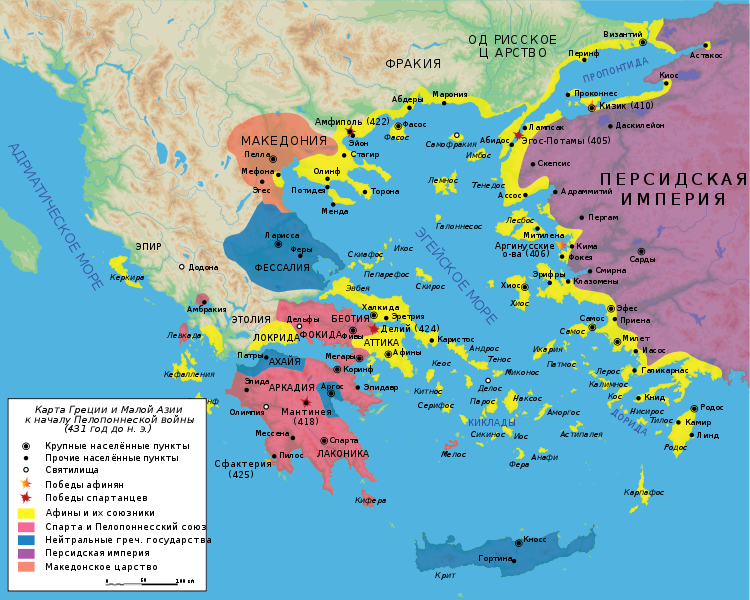 Последствия междоусобных войн в Греции:
1) упадок хозяйства (гибель оливковых рощ и виноградников);
     2) разорение крестьян и ремесленников;
     3) обострение борьбы между богатыми и бедными.
Вывод: 
Греция была истощена междоусобными войнами.
Где находилось Македонское царство?
Как называлась его столица?
2. Усиление Македонии при царе Филиппе.
Создал золотой запас страны
Создал мощную армию
Приказал построить большие военные корабли
Расширил торговлю с другими государствами
Македонская фаланга и конница
3. Потеря Грецией независимости. Отношение греческого общества к угрозе македонского завоевания.
338 г. 
 Херонея
Битва при Херонее
Отметьте на контурной карте год и место сражения.
3. Подчинение греческих полисов Филиппу II.
4. Гибель Филиппа. Приход к власти Александра.
Умный Филипп не объявил
себя царём , он
добился, что побеждённые
греки поклялись ему в
верности, признали его своим
военным предводителем.
Немедленно началась
подготовка похода на персов.
После загадочной гибели
Филиппа новым царём был провозглашён Александр.

Александр Македонский решил продолжить дело своего отца и возглавить поход в Азию.
на о. Крит
Македония  расположена:
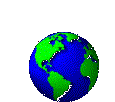 на севере Балканского полуострова
на севере полуострова Малая Азия
Демосфен
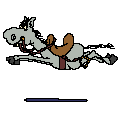 Спасение Эллады в добровольном подчинении Филиппу видел:
Аристотель
Исократ
443 г. до н. э.
Битва при Херонее 
произошла в:
338 г. до н. э.
480 г. до н. э.
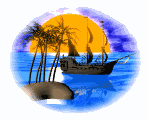 построении войск фалангой
В 4 в. сила македонской армии заключалась в:
применении оружия из железа
колесницах
потеря Грецией независимости
Каковы последствия битвы при Херонее?
распад Македонского царства
всё осталось без изменений
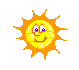 Молодцы, спасибо за урок!
Источники:
1. http://900igr.net/fotografii
2. http://liveinternet.ru
3. http://e-reading-lib.com
4. http://culturalend.ru/event/53/
5. http://sam-nolod.ru/polit
6. http://www.bestofhistory.ru/besthists-43-16.html 7/
7.http://fictionbook.ru/author/aleksandr_domanin/velikie_bitvyi_100_srajeniyi_izmenivshih/read_online.html?page=3